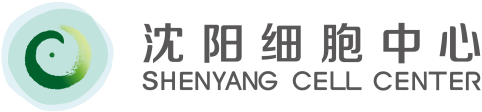 做细胞产业中的“台积电”
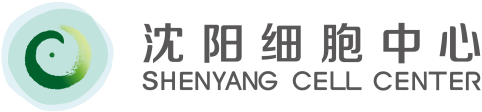 肿瘤、心脑血管疾病成为人类死因谱的头牌杀手，退行性病变成为健康的主要威胁， 以化药为主的现代医疗手段难以有效解决这一问题。
人类健康新痛点
细胞治疗是解决新痛点最好方式
小细胞  大产业
细胞技术赋予我们细胞更强大的能力，让它成为我们自己的最好医生，21世纪是细胞治疗的时代。
临床治疗领域不断深入，医美、药试等领域的扩展，负面清单下的万亿级国内市场，中国能跑出世界级的核心资产
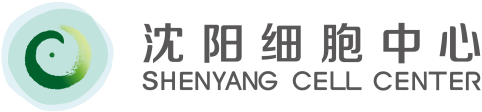 行业定位区域细胞制备中心，发展目标成为行业中的“台积电”
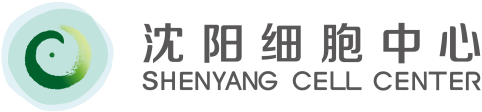 第二步
第一步
第三步
3-5年
3-5年
3-5年
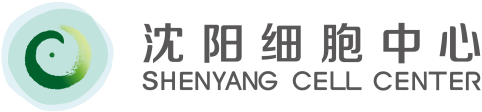 GMP   2017年
    ISO9001-2015     2018年
做
标
准
牵头制定辽宁省区域细胞资源库和制备中心管理规范  2021年
通过美国AABB再审    2019年
参与制定辽宁细胞制备实验技术规范  2020年
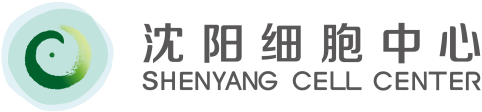 存储       类细胞
做
技
术
7
11
制备           类细胞
13
开展           临床治疗实验项目
1
医疗器械备案         类培养基，     种保存液
4
已获         项实用新型、       项发明专利
5
18
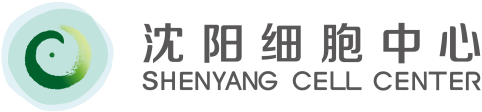 战略布局临床治疗项目，培育十亿级市场
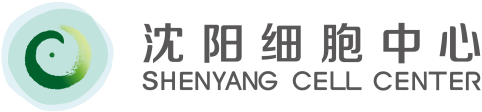 在细胞制备、存储中的关键工艺、培养基、器具上形成了专利池保护
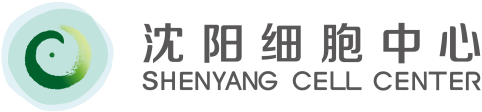 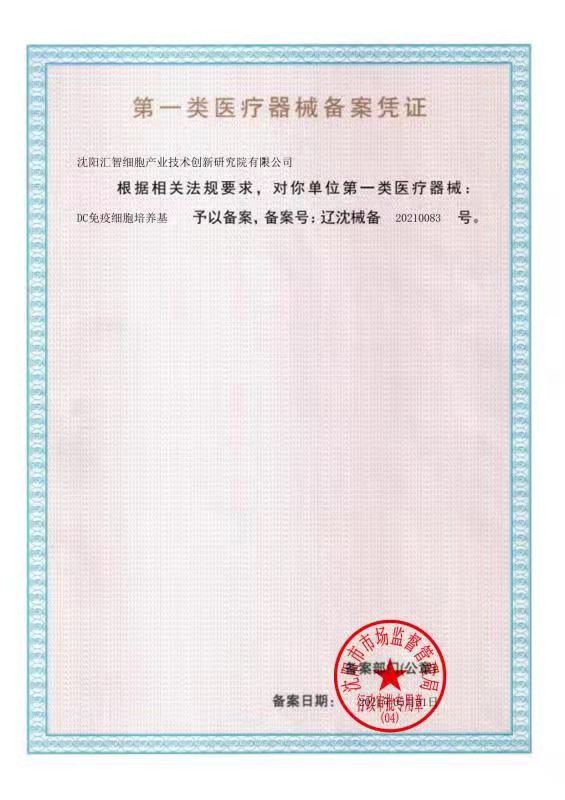 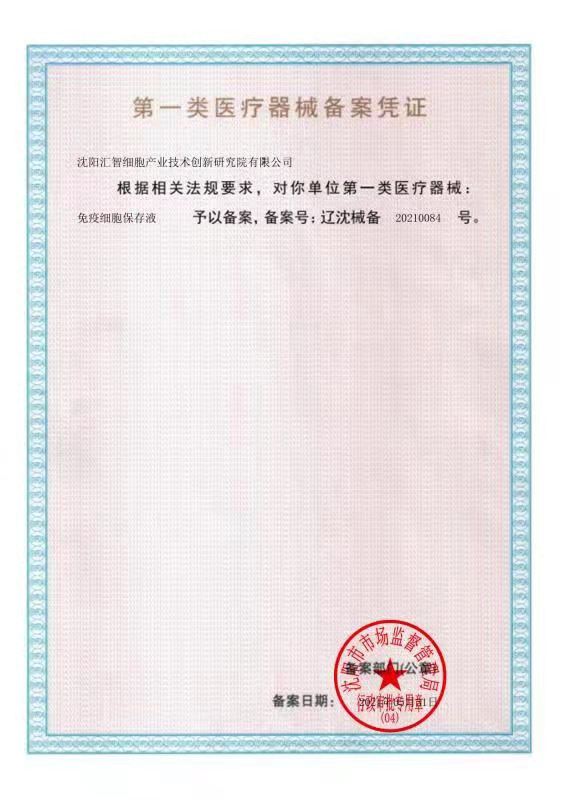 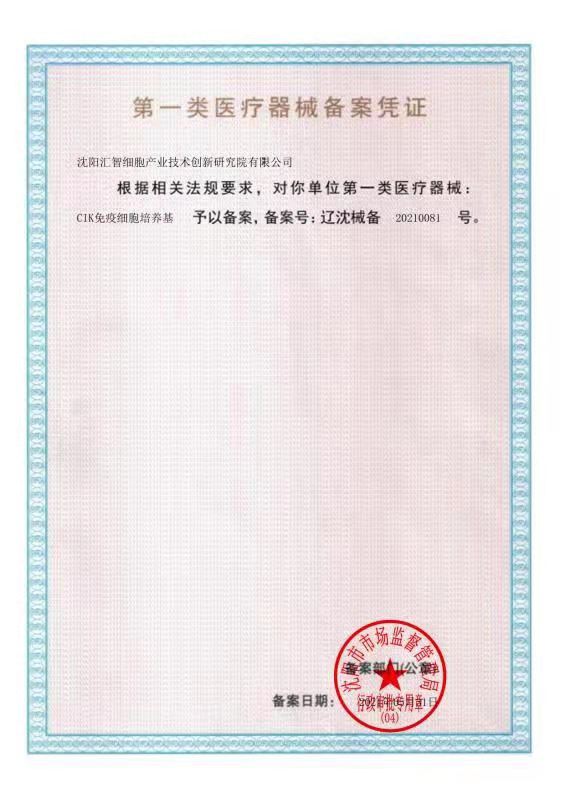 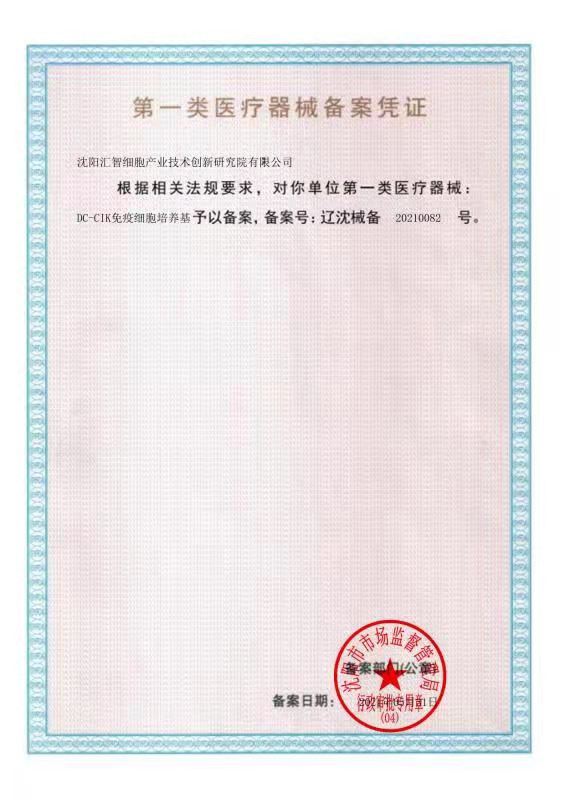 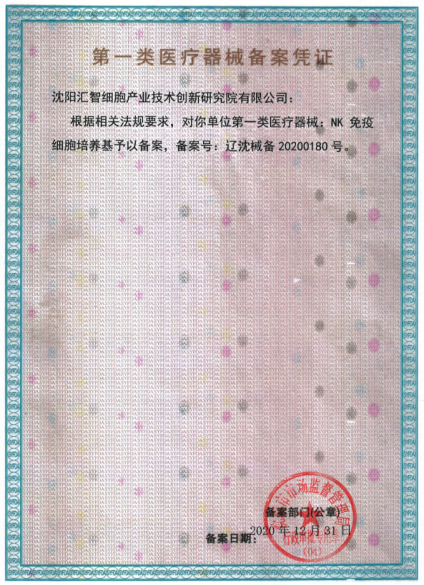 已备案免疫细胞冻存液和4种免疫细胞培养基
    实现核心耗材的自主可控并大幅降低制备成本
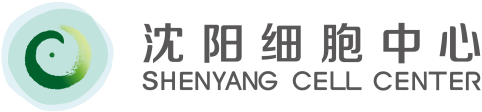 最可信赖的细胞制备者
国家高新技术企业  过
辽宁省细胞治疗与组织工程技术中心  
辽宁省产业技术研究院细胞治疗工程技术研究所
辽宁省博士后创新实践基地
辽宁省细胞产业专业化孵化器运营单位
4年沈阳市资金支持累计近3000万元
做
品
牌
通过美国AABB再审    2019年
参与制定辽宁细胞制备实验技术规范  2020年
B端专业和赋能   C端专业和服务
在B端靠专业和赋能，在C端靠专业和服务
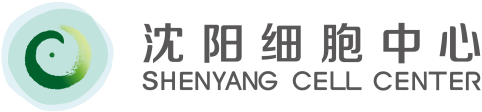 3
新生儿细胞存储 5 项，市场份额第
做
市
场
1
成人细胞存储 4 项 ，辽宁市场份额第
1
科研服务市场，辽宁同业第
1
临床治疗实验13 项，辽宁同业第
1
主营业务年均增长率超  99.3% ，辽宁同业第
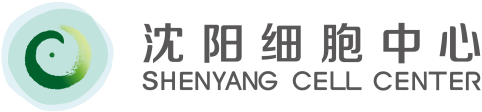 公司没有借款及贷款，负债主要由投资款挂账500万及预收款组成
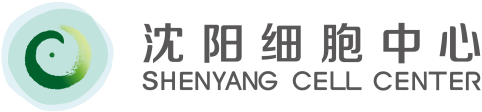 于艳秋   董事长  创始人   公司控股股东求信合伙企业GP
                 病理生理学博士，中国医科大学在职教授
                 先后在德、日、中从事干细胞研究近30年
                 发表论文110篇、专著3本、拥有专利14项,
                 承担细胞领域重大课题5个
                 辽宁省干细胞临床研究专家委员会副主任委员
                 
                  辽宁兴辽人才创新创业领军人才
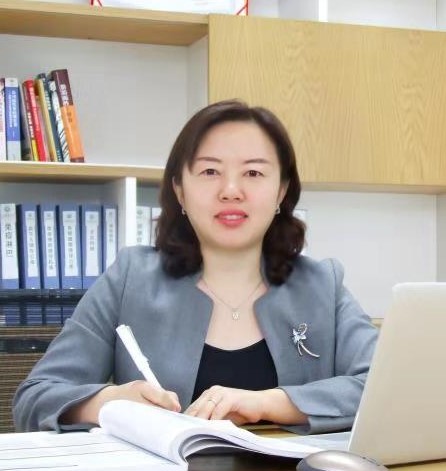 张正伟 总经理  公司控股股东求信合伙企业LP
               东北财经大学经济学硕士；
               东北制药集团股份有限公司副总裁；
               辽宁省企业管理进步成果奖；
               沈阳市五四奖章；
               沈阳市杰出青年人物；
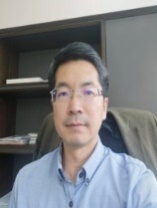 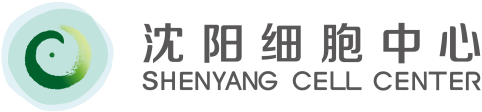 融资5000万元
                    股权融资
                    估值2亿元
                    释放股权20%
开展5-8个临床治疗实验项目
在沈阳自贸区与政府合做建设东北区域细胞资源库
以轻资产的方式复制3-5个细胞制备中心
实现企业发展第二个阶段目标
分红   转让给PE   科创板
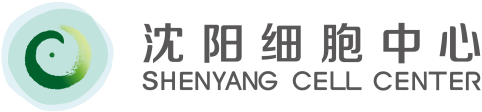 用3-5年时间，在营收、资产、技术创新上达到科创板的基本要求
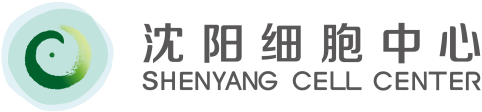 让生命更长久  生活更快乐
感谢聆听

                让生命更长久   生活更快乐

    
  于志民
   
 15640063371
   
 沈阳浑南区智慧大街400-8号A10
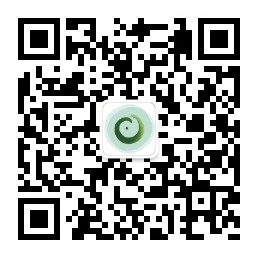